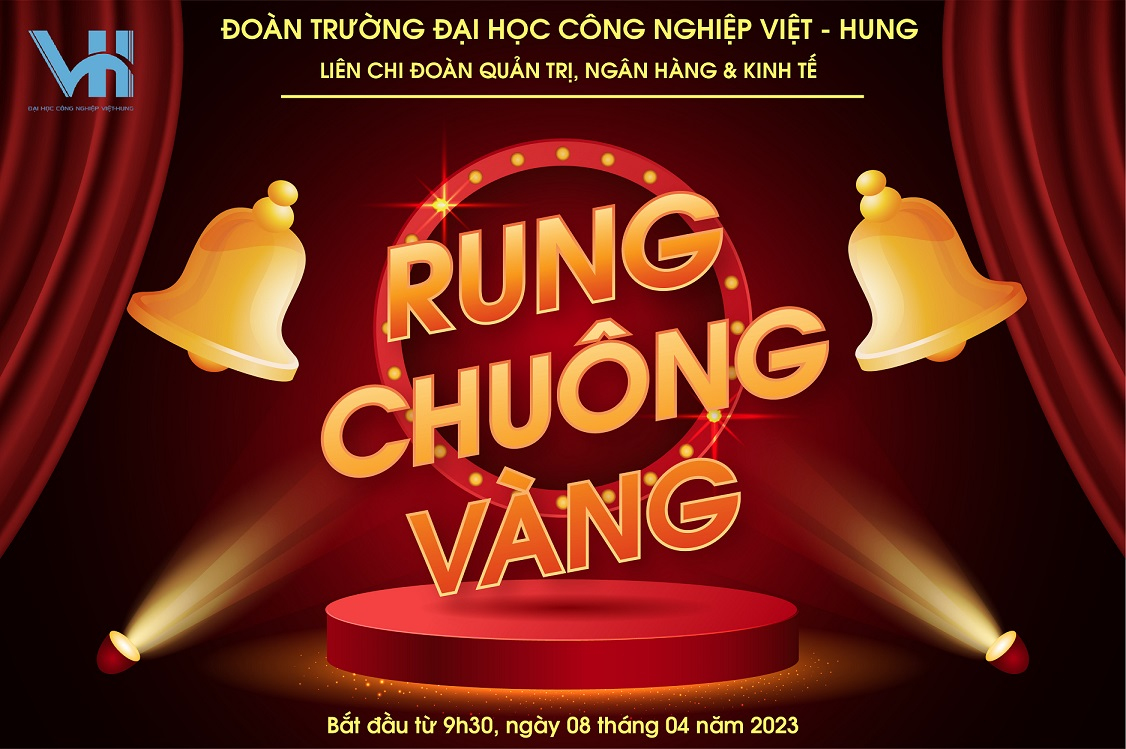 Giải mã từ Hán Việt
[Speaker Notes: Học sinh sẽ phải giải mã các câu đố để tìm ra từ hoặc cụm từ hoàn chỉnh chứa yếu tố Hán Việt.
Chia lớp thành các nhóm nhỏ (3-5 học sinh mỗi nhóm).
Cung cấp cho mỗi nhóm một số câu đố. Nhóm nào trả lời được nhiều, nhanh nhất sẽ chiến thắng]
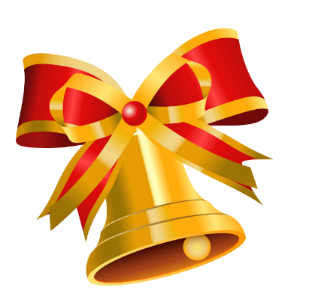 6
1
2
3
4
5
7
8
9
10
CÂU HỎI 1
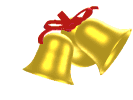 BẮT ĐẦU
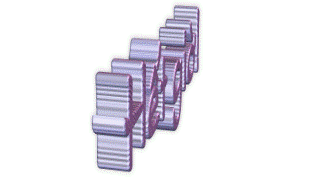 Đây là một từ Hán Việt dùng để chỉ người có tài năng và đạo đức; có một sở trường nào đó, những người có tài năng, năng lực vượt trội ở lĩnh vực nào đó như kinh tế, chính trị, xã hội, khoa học... và có đóng góp cho xã hội
Đáp án:
Nhân tài
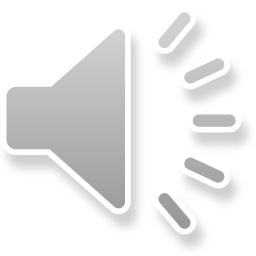 [Speaker Notes: Giáo án của Thảo Nguyên 0979818956]
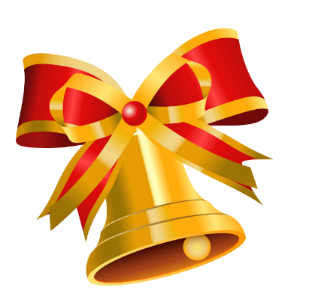 6
1
2
3
4
5
7
8
9
10
CÂU HỎI 2
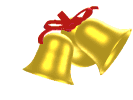 BẮT ĐẦU
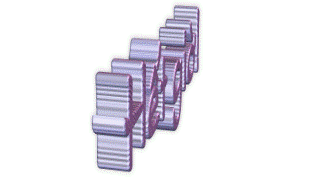 Đây là một từ Hán Việt dùng để chỉ bề tôi trung thành với vua.
Đáp án:
Trung thần
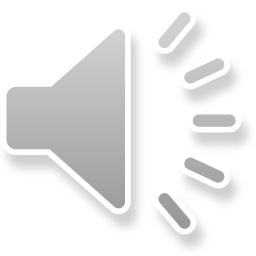 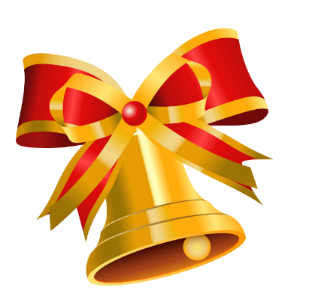 6
1
2
3
4
5
7
8
9
10
CÂU HỎI 3
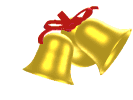 BẮT ĐẦU
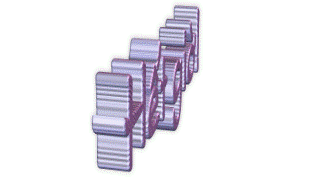 Đây là một từ Hán Việt dùng để chỉ điều gì đó hoàn toàn biến mất
Đáp án:
Tuyệt chủng
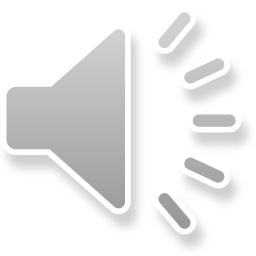 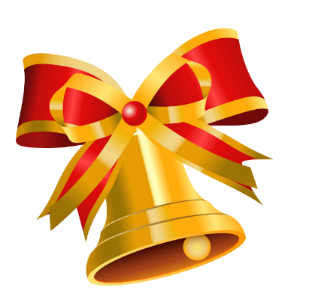 6
1
2
3
4
5
7
8
9
10
CÂU HỎI 4
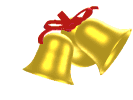 BẮT ĐẦU
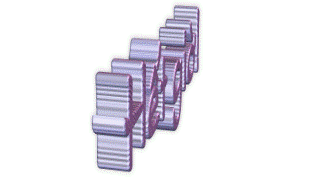 Đây là một từ Hán Việt dùng để chỉ sách viết về quân sự thời cổ
Đáp án:
Binh thư
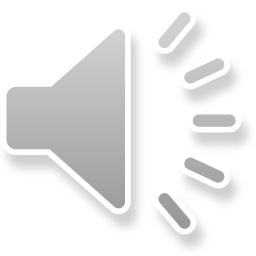 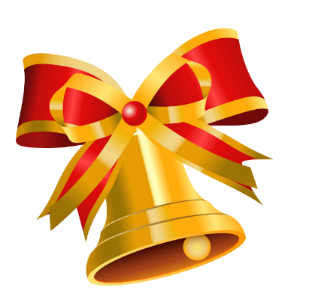 6
1
2
3
4
5
7
8
9
10
CÂU HỎI 5
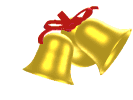 BẮT ĐẦU
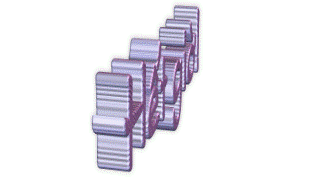 Đây là một từ Hán Việt có nghĩa là người trong cùng một giống nòi, dân tộc, đất nước
Đáp án:
Đồng bào
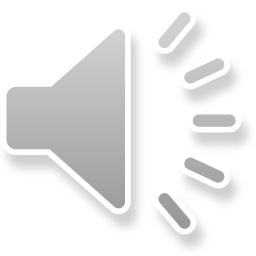 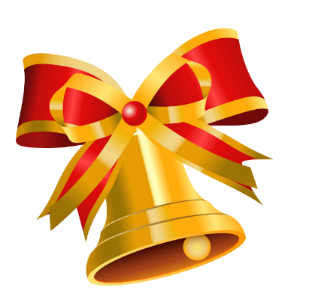 6
1
2
3
4
5
7
8
9
10
CÂU HỎI 6
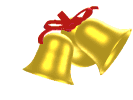 BẮT ĐẦU
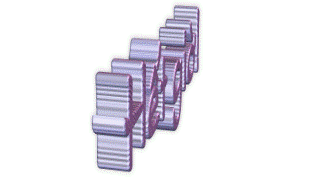 Đây là một từ Hán Việt có nghĩa là không hoặc ít lo nghĩ, sống hồn nhiên và không nghĩ đến lợi ích riêng tư
Đáp án:
Vô tư
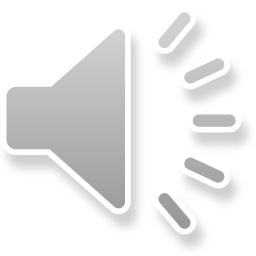 Bài 8. Những cung bậc tình cảm
(Thơ song thất lục bát)
Thực hành tiếng Việt
[Speaker Notes: Giáo án của Thảo Nguyên 0979818956]
I.
TRI THỨC TIẾNG VIỆT
[Speaker Notes: Giáo án của Thảo Nguyên 0979818956]
1. Nhận biết một số yếu tố Hán Việt dễ nhầm lẫn
[Speaker Notes: Giáo án của Thảo Nguyên 0979818956]
1. Nhận biết một số yếu tố Hán Việt dễ nhầm lẫn
[Speaker Notes: Giáo án của Thảo Nguyên 0979818956]
1. Nhận biết một số yếu tố Hán Việt dễ nhầm lẫn
[Speaker Notes: Giáo án của Thảo Nguyên 0979818956]
2. Cách phân biệt nghĩa của một số yếu tố Hán Việt dễ nhầm lẫn
- Dựa vào từ có chứa yếu tố Hán Việt đồng âm để suy luận
+ Di cư: chuyển đến nơi khác, nước khác để sinh sống (mang nghĩa chuyển dịch)
 Yếu tố đồng âm “di”, nhưng không cùng nghĩa
+ Di sản: tài sản của người đã mất để lại (mang nghĩa để lại)
 Cần suy luận để giải nghĩa
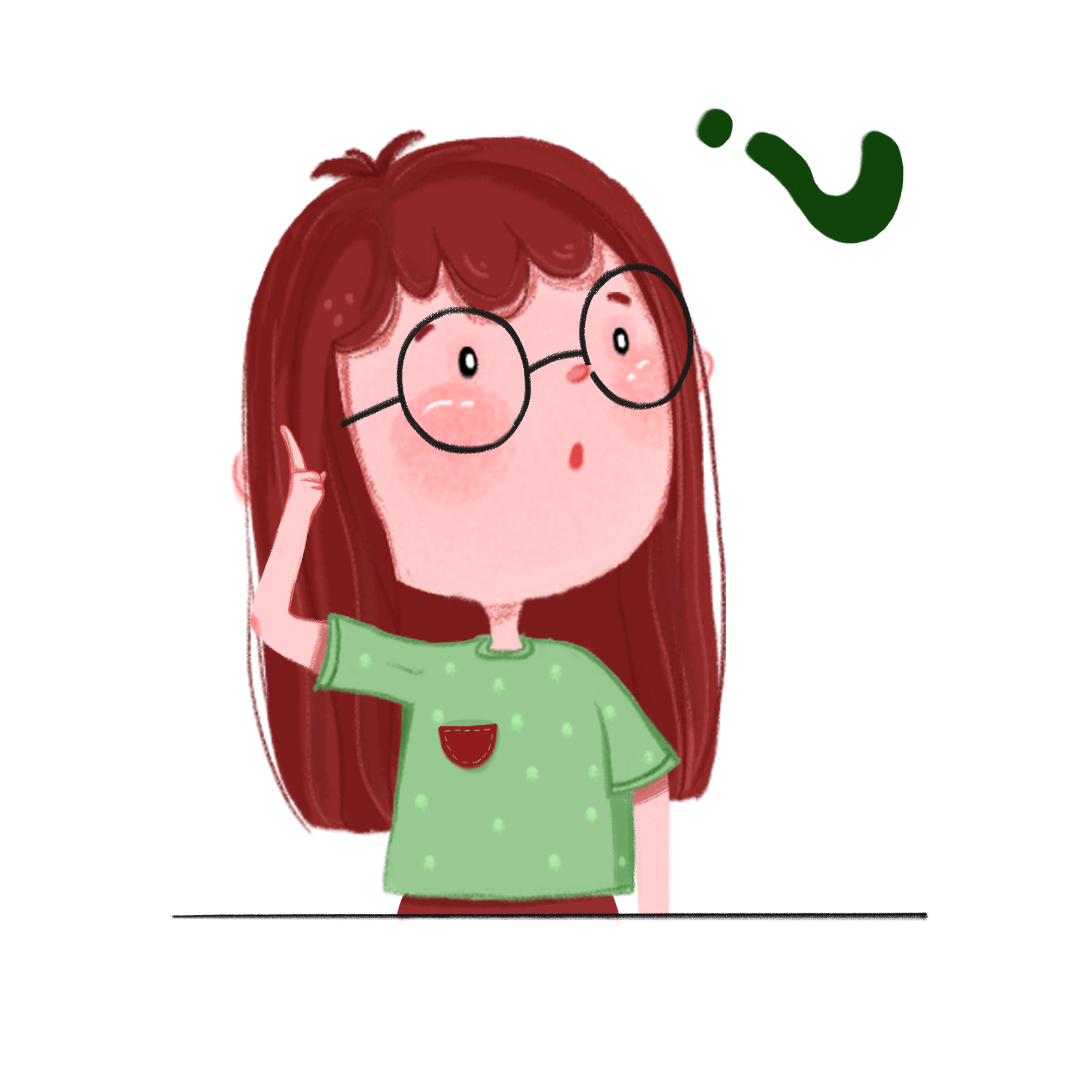 [Speaker Notes: Giáo án của Thảo Nguyên 0979818956]
2. Cách phân biệt nghĩa của một số yếu tố Hán Việt dễ nhầm lẫn
- Tra cứu từ điển
Nghĩa là “đèn”: hải đăng, minh đăng, hoa đăng…
Nghĩa là “bước lên”: đăng cao, đăng sơn, đăng đài, đăng đàn…
Đăng
Nghĩa là “ghi vào”: đăng kí, đăng bạ…
Nghĩa là “in lên báo chí”: đăng tải, đăng bài…
[Speaker Notes: Giáo án của Thảo Nguyên 0979818956]
II.
THỰC HÀNH
[Speaker Notes: Giáo án của Thảo Nguyên 0979818956]
Bài 1
Hãy xác định nghĩa của yếu tố Hán Việt "đồng" trong các câu sau:
a. Cuộc chiến giữa phe Đồng minh, dẫn đầu là Anh, Liên Xô, Mỹ và phe Trục phát xít gồm các thế lực chính Đức, Ý, Nhật Bản là cuộc chiến rộng và thảm khốc nhất trong lịch sử nhân loại.
(Theo Phương Vũ, Thế chiến II - cuộc chiến khốc liệt nhất lịch sử nhàn loại, https://vnexpress.net ngày 7/5/2015)
b. Tiểu đồng thấy vậy thưa qua:
"Gẫm đây cho đến quê nhà còn lâu..."
(Nguyễn Đình Chiểu, Truyện Lục Vân Tiên)
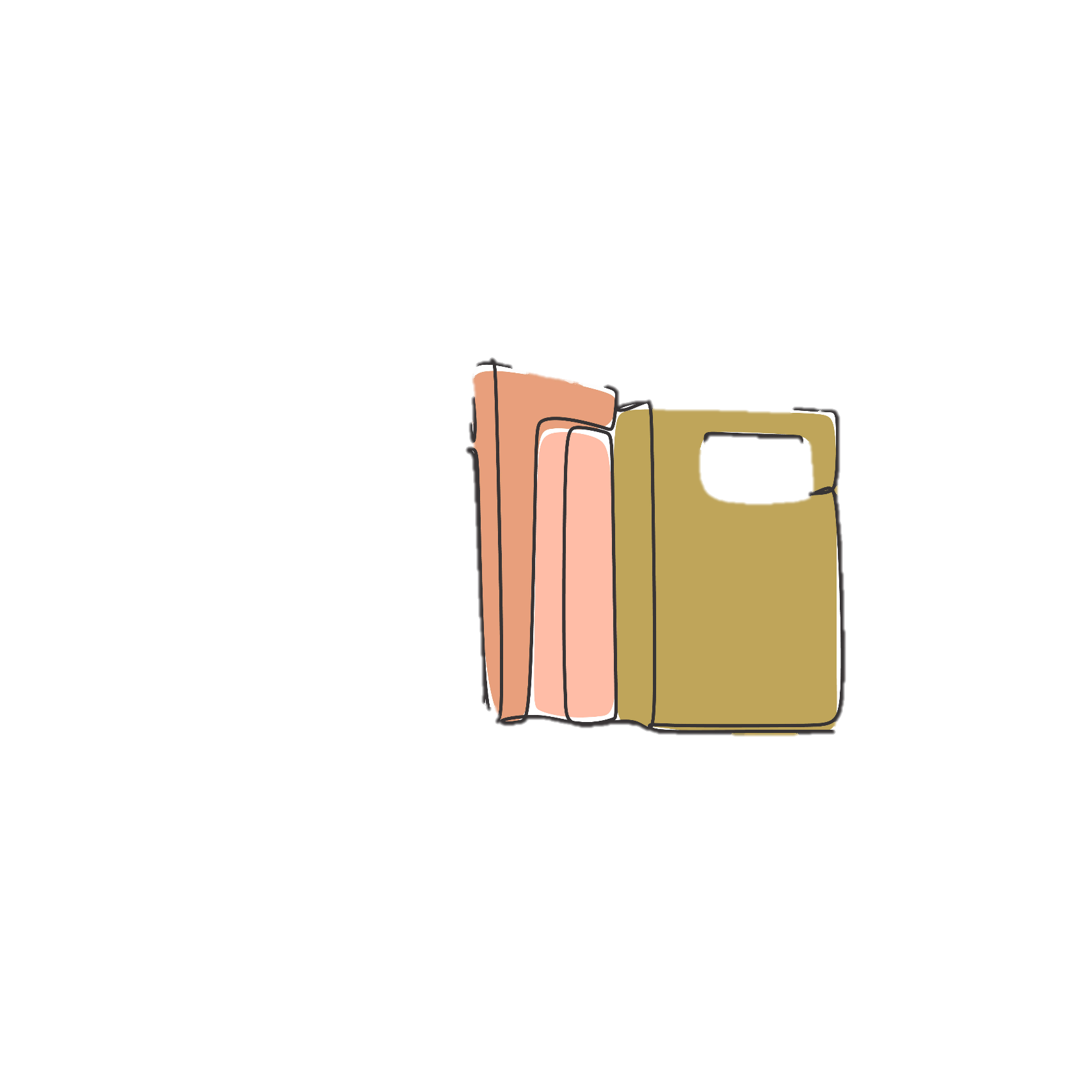 [Speaker Notes: Giáo án của Thảo Nguyên 0979818956]
“đồng” (chữ Hán viết “同”), có nghĩa “cùng, cùng nhau”.
a. Cuộc chiến giữa phe Đồng minh, dẫn đầu là Anh, Liên Xô, Mỹ và phe Trục phát xít gồm các thế lực chính Đức, Ý, Nhật Bản là cuộc chiến rộng và thảm khốc nhất trong lịch sử nhân loại.
(Theo Phương Vũ, Thế chiến II - cuộc chiến khốc liệt nhất lịch sử nhàn loại, https://vnexpress.net ngày 7/5/2015)


b. Tiểu đồng thấy vậy thưa qua:
"Gẫm đây cho đến quê nhà còn lâu..."
(Nguyễn Đình Chiểu, Truyện Lục Vân Tiên)
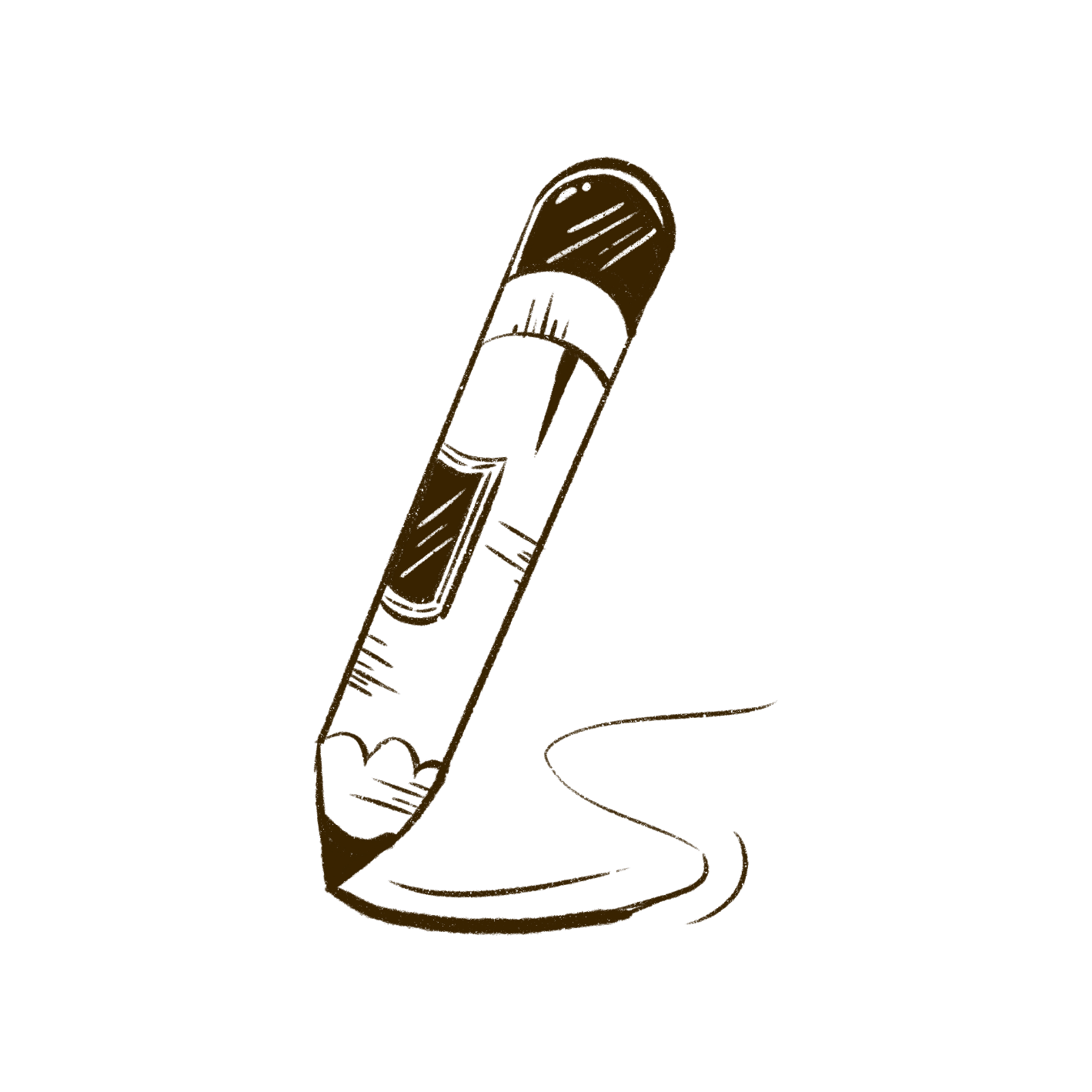 “đồng” (chữ Hán viết “童”), có nghĩa “đứa trẻ”.
[Speaker Notes: Giáo án của Thảo Nguyên 0979818956]
Bài 2
Các yếu tố Hán Việt "kì" trong các trường hợp dưới đây tương ứng với nghĩa nào? Hãy hoàn thành bảng sau .
[Speaker Notes: Giáo án của Thảo Nguyên 0979818956]
[Speaker Notes: Giáo án của Thảo Nguyên 0979818956]
Bài 3
Xác đinh nghĩa của từng yếu tố Hán Việt "minh" trong các trường hợp sau bằng cách đánh dấu X vào ô thích hợp
Chỉ ra các yếu tố Hán Việt đồng âm khác nghĩa, yếu tố Hán Việt đồng âm đa nghĩa trong các trường hợp trên.
[Speaker Notes: Giáo án của Thảo Nguyên 0979818956]
- Yếu tố Hán Việt “minh” trong “minh châu, biện minh, minh mẫn” là yếu tố Hán Việt đa nghĩa với các nghĩa: “sáng; làm cho rõ; sáng suốt”. Trong phần Tri thức Ngữ văn, yếu tố này được định dạng là minh1.
- Trong khi đó, yếu tố “minh” trong “thệ hải minh sơn (minh3) và yếu tố “minh” trong “khắc cốt minh tâm” (minh4) là các yếu tố Hán Việt đồng âm khác nghĩa.
[Speaker Notes: Giáo án của Thảo Nguyên 0979818956]
Bài 4
Giải thích các từ ngữ Hán Việt sau: Bình minh, Văn minh, Hắc bạch phân minh
[Speaker Notes: Giáo án của Thảo Nguyên 0979818956]
Think – Pair – Share
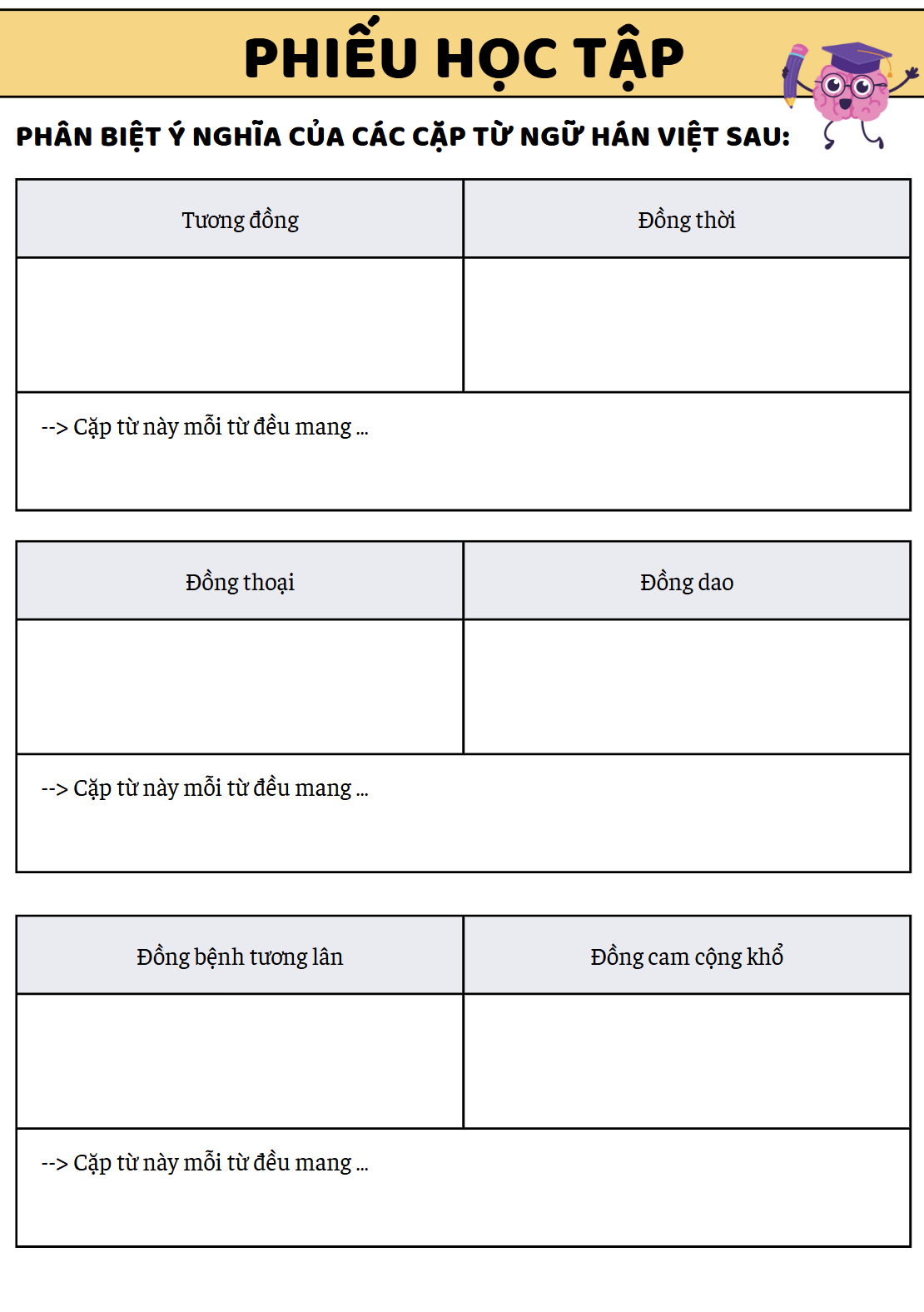 Phân biệt ý nghĩa của các cặp từ ngữ Hán Việt sau:
[Speaker Notes: Giáo án của Thảo Nguyên 0979818956]
[Speaker Notes: Giáo án của Thảo Nguyên 0979818956]
[Speaker Notes: Giáo án của Thảo Nguyên 0979818956]
BIÊN SOẠN TỪ ĐIỂN
Lập từ điển phân biệt một số yếu tố Hán Việt đồng âm và gần âm dễ nhầm lẫn (ít nhất 20 từ)
[Speaker Notes: Giáo án của Thảo Nguyên 0979818956]